Романтизм в творчестве М.Горького. 







Анализ рассказа "Старуха Изергиль"
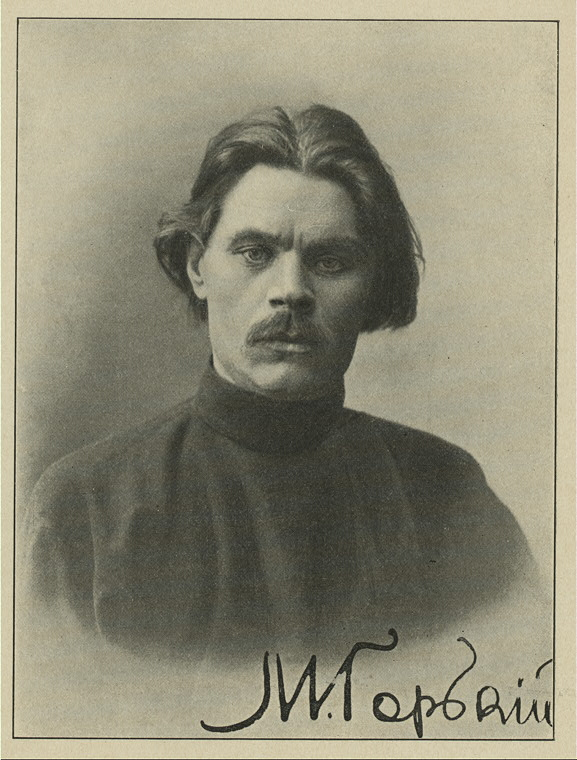 Задачи
Продолжить знакомство с ранним творчеством М. Горького;
Проанализировать легенды. Сопоставить главных героев легенд Ларру и Данко;
Проследить, как в композиции рассказа раскрывается замысел писателя;
Рассмотреть отличительные признаки романтизма на изучаемом произведении.
«Если только для себя, то зачем ты?»
                                 М. Горький
Романтизм
Возник в начале IX века и постепенно был вытеснен реализмом. 
Романтизм - особый тип творчества, характерным признакам которого является отображение и воспроизведение жизни вне реально-конкретных связей человека с окружающей действительностью, изображение исключительной личности, часто одинокой и неудовлетворенной настоящим, устремленной к далекому идеалу и потому находящемся в резком конфликте с обществом, с людьми.
Композиция рассказа 
«Старуха Изергиль»

Первая часть – легенда о Ларре
Вторая часть – Жизнь Изергиль
Третья часть – Легенда о Данко
Легенда о Ларре
Как изображает М. Горький Ларру? (Портрет, речь)
Важно ли, что Ларра – сын женщины и орла?
Каковы люди, к которым привела его мать? По каким нравственным законам они живут?
В чем суть конфликта людей и Ларры? 
«Экспозицией» легенды является фраза: «Вот что может сделать бог с человеком за гордость!» Прокомментируйте с точки зрения смысла легенды, с точки зрения горьковского ницшеанства.
В чем трагедия бессмертия Ларры?
Докажите, что именно гордыня, а не гордость характерна Ларре.
Гордость – 
Чувство собственного достоинства, самоуважения.
Высоко мнение, чрезмерное высокое мнение о себе.
Гордыня - непомерная гордость.
Легенда о Данко
Портретная характеристика, детали и их функции.
Чем отличается «сильный» Данко от «сильного» Ларры?
Изергиль называет «гордым» и Ларру, и Данко. В одном  и том же значении употреблен эпитет или нет?
Жизнь Изергиль
Герой Данко
Позиция героини
Старуха Изергиль
Антигерой Ларра
Позиция автора
Что же было в основе ее жизни: желание любви и желание свободы?
Чему была посвящена жизнь Изергиль? Почему?
Можно ли Изергиль назвать сильной личностью?
На что обречена Изергиль в конце жизни?
Домашнее задание
Рассмотреть историю создания пьесы А М Горького “На дне”; жанр произведения, конфликт.